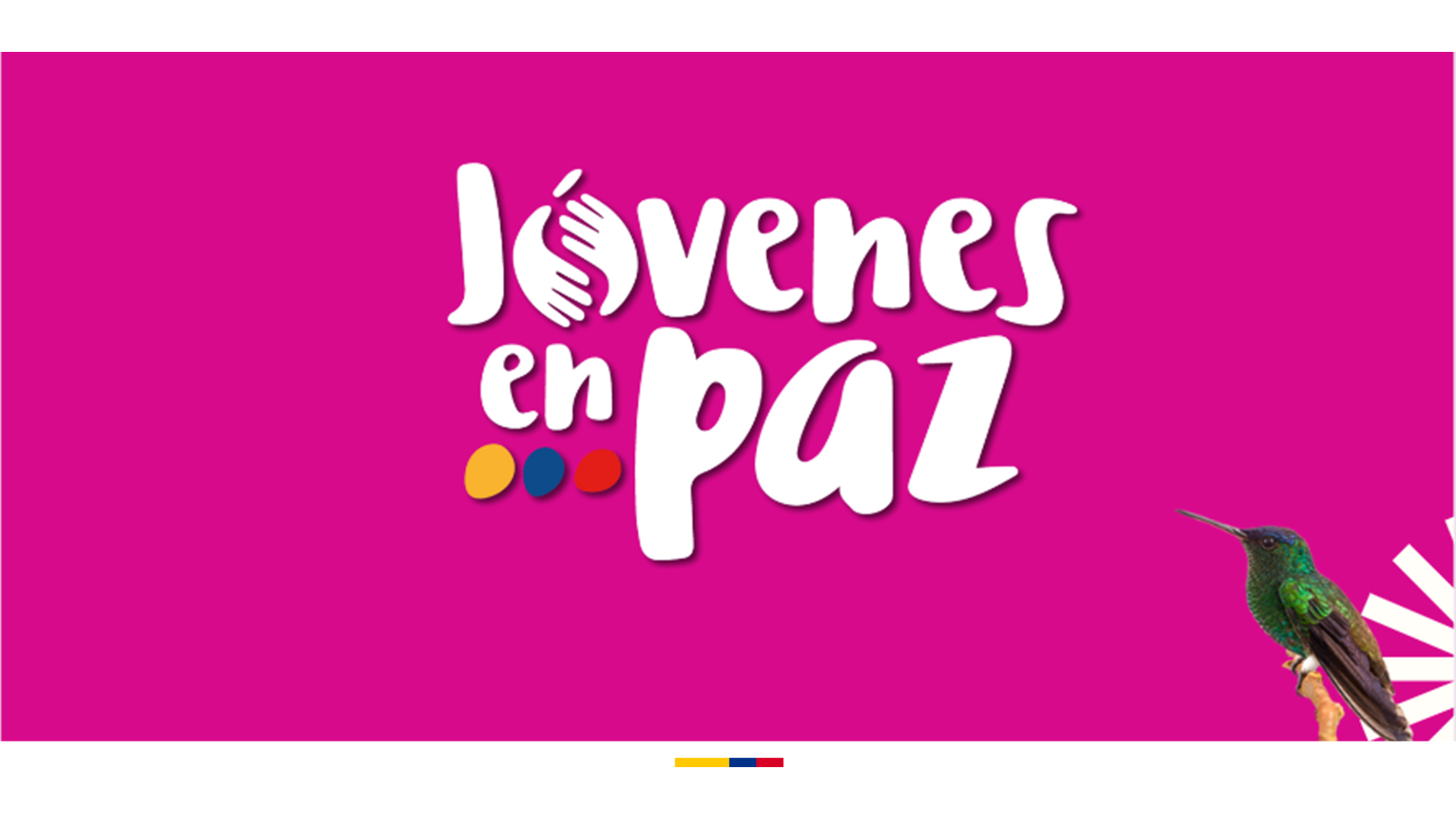 COMPONENTE EMPRENDIMIENTO, ASOCIATIVIDAD Y EMPLEABILIDAD
1. Se ha coordinado e iniciado las visitas a los espacios de formación en los seis municipios en que ya iniciamos operación por parte de La Unidad Solidaria, cumpliendo con el objetivo de sensibilizar y acercar a las y los beneficiarios al emprendimiento y la asociatividad.
Sensibilización en fase de inducción Unidad Solidaria
Se presenta a las juventudes la ruta del programa y el PASO - Programa de Asociatividad Solidaria -PASO, por medio de las siguientes fases
Se presenta el proceso de formación por medio del Sistema de Educación para la Asociatividad Solidaria -SEAS- el cual se realizará de acuerdo con la demanda y depende de la caracterización que debe entregar Min igualdad, esta inicia en operación en la Fase de permanencia, luego de tener los grupos identificados.
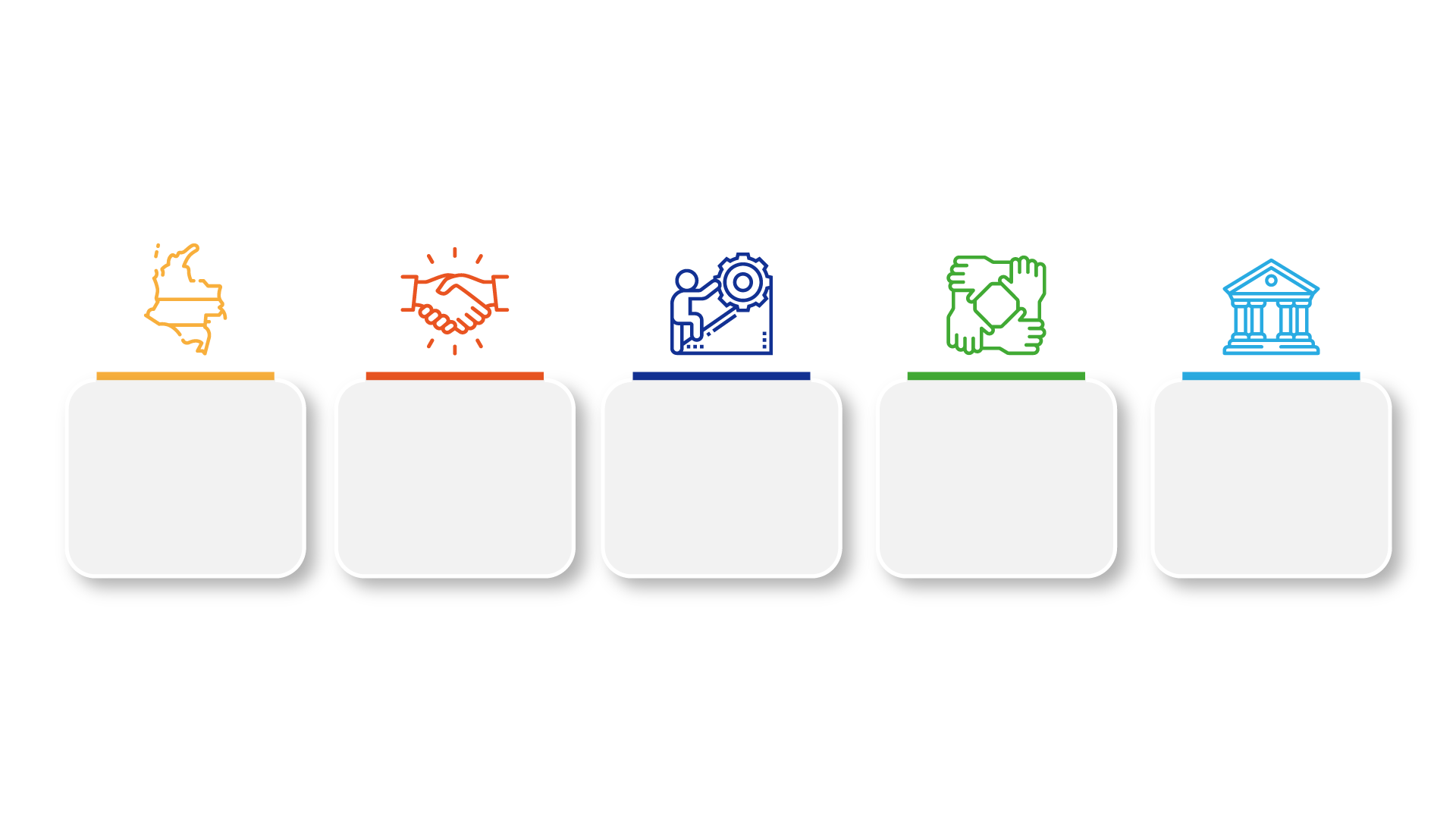 TERRITORIO
ASOCIATIVIDAD
DESARROLLO
TRABAJO
GOBERNANZA
Sensibilización en fase de inducción- Cronograma de ejecución cohorte 2023
Para el mes de agosto se tiene programadas las jornadas de sensibilización en la ciudad de Medellín y Puerto Tejada, de esta manera se culminará la primera cohorte del año 2023 y se iniciarán las gestiones para programar las jornadas de sensibilización para las cohortes 2024.
COMPONENTE EMPRENDIMIENTO, ASOCIATIVIDAD Y EMPLEABILIDAD
2. En este mismo sentido, el SENA ha iniciado las visitas a los espacios de formación en los territorios, con el objetivo de avanzar en la orientación respecto del Proceso Evaluación y Certificación de Competencias laborales en los grupos de formación de los seis municipios en que ya opera JEP
Orientación en fase de inducción Servicio Nacional de aprendizaje SENA
Las y los enlaces territoriales del SENA han iniciado el Proceso Evaluación y Certificación de Competencias laborales en los grupos de formación de los seis municipios en que ya opera JEP
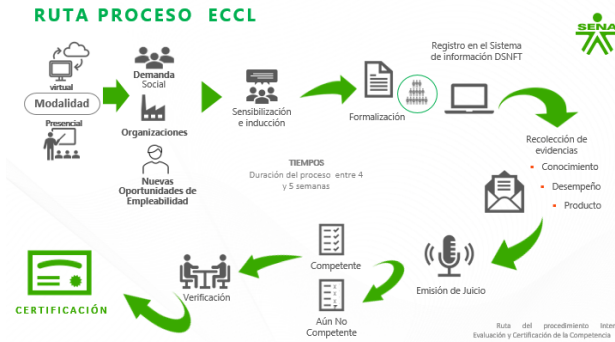 Orientación en fase de inducción- Cronograma de ejecución
Para el mes de agosto se tiene programadas las jornadas de orientación en los grupos restantes de los 6 municipios en que ya opera JEP
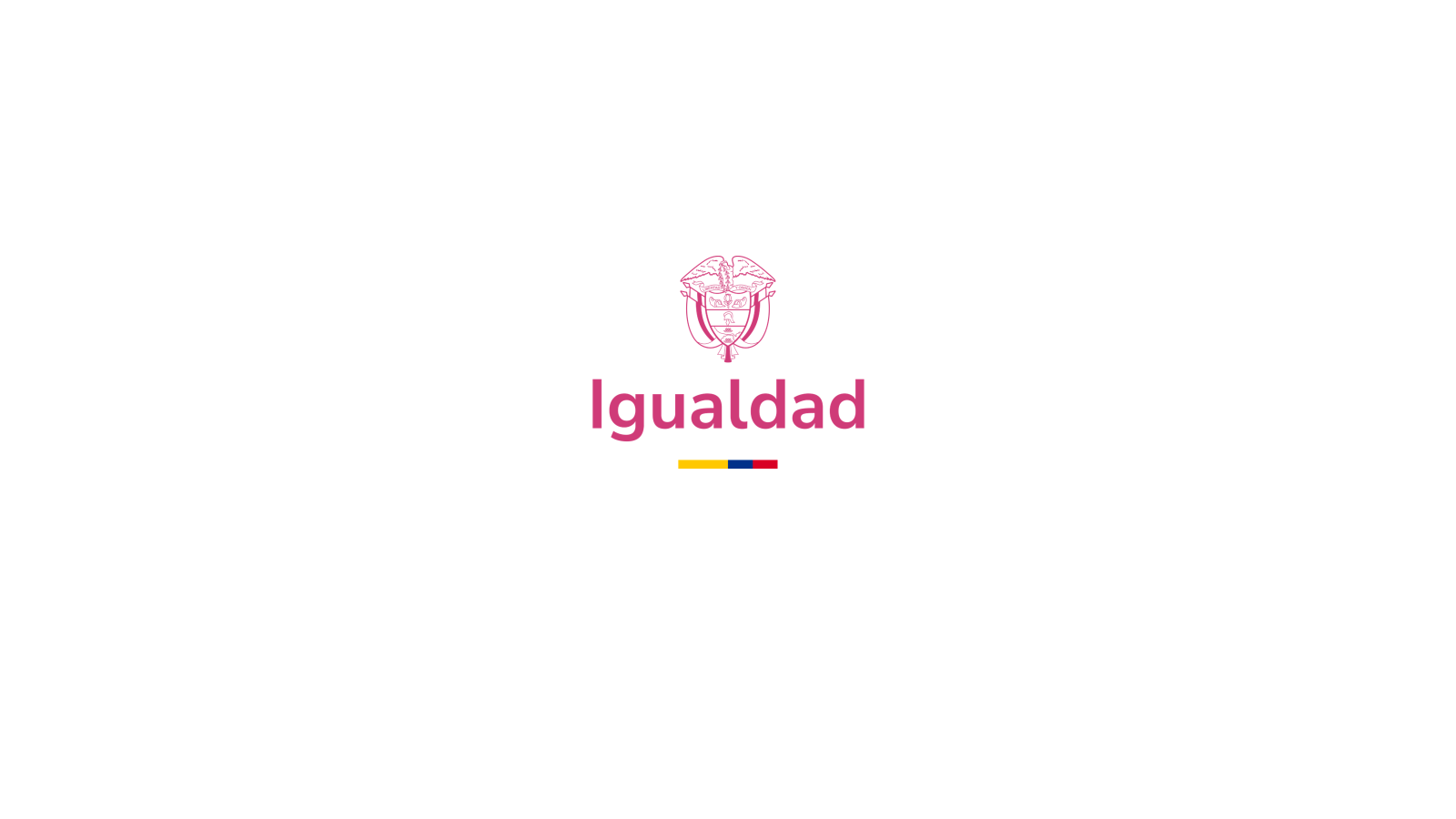